CSE 331Software Design & Implementation
Kevin Zatloukal
Spring 2022
Design Patterns
What is a design pattern?
A standard solution to a common programming problem
solution is usually language independent
sometimes a problem with some programming languages

Often a technique for making code more flexible [modularity]
reduces coupling among program components (at some cost)

Shorthand description of a software design [readability]
a high-level programming idiom
well-known terminology improves communication
makes it easier to think of using the technique

A couple familiar examples….
CSE 331 Spring 2022
2
Example 1:  Observer
Problem:  other code needs to be called each time state changes	    but we would like the component to be reusable
can’t hard-code calls to everything that needs to be called

Solution:
object maintains a list of observers with a known interface
calls a method on each observer when state changes

Disadvantages:
code can be harder to understand
wastes memory by maintaining a list of objects that are known a priori (and are always the same)
CSE 331 Spring 2022
3
Example 2:  Iterator
Problem: accessing all members of a collection requires performing
	   a specialized traversal for each data structure
(makes clients strongly coupled to that data structure)

Solution:
the implementation performs traversals, does bookkeeping
results are communicated to clients via a standard interface (e.g., hasNext(), next())

Disadvantages:
less efficient: creates extra objects, runs extra code
iteration order fixed by the implementation, not the client(you can have return different types of iterators though...)
CSE 331 Spring 2022
4
Why (more) design patterns?
Design patterns are intended to capture common solutions / idioms, name them, make them easy to use to guide design
language independent
high-level designs, not specific “coding tricks”

They increase your vocabulary and your intellectual toolset

Often important to fix a problem in the underlying language:
limitations of Java constructors
lack of named parameters to methods
lack of multiple dispatch
CSE 331 Spring 2022
5
Why not (more) design patterns?
As with everything else, do not overuse them
introducing new abstractions to your program has a cost
it can make the code more complicated
it takes time
don’t fix what isn’t broken
wait until you have good evidence that you will run into the problem that pattern is designed to solve
CSE 331 Spring 2022
6
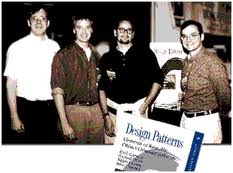 Origin of term
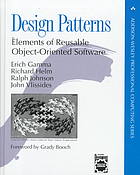 The “Gang of Four” (GoF) 
Gamma, Helm, Johnson, Vlissides
examples in C++ and SmallTalk

Found they shared several “tricks” and 
decided to codify them
a key rule was that nothing could become a pattern unless they could identify at least three real [different] examples
for object-oriented programming
some patterns more general
others compensate for OOP shortcomings
CSE 331 Spring 2022
7
P                  atterns vs patterns
The phrase pattern has been overused since GoF book

Often used as “[somebody says] X is a good way to write programs”
and “anti-pattern” as “Y is a bad way to write programs”

These are useful, but GoF-style patterns are more important
they have richness, history, language-independence, documentation and (most likely) more staying power
CSE 331 Spring 2022
8
An example GoF pattern
For some class C, guarantee that at run-time there is exactly one (globally visible) instance of C  

First, why might you want this?
what design goals are achieved?

Second, how might you achieve this?
how to leverage language constructs to enforce the design

A pattern has a recognized name
this is the Singleton pattern
CSE 331 Spring 2022
9
Possible reasons for Singleton
One RandomNumber generator
One KeyboardReader, PrinterController, etc…
One CampusPaths?

Have an object with fields / methods that are “like public, static fields / methods” but have a constructor decide their values
cannot be static because need run time info to create
e.g., have main decide which files to give CampusPaths
rest of the code can assume it exists

Other benefits in certain situations
could delay expensive constructor until needed
CSE 331 Spring 2022
10
How: multiple approaches
public class Foo {
  private static final Foo instance = new Foo();   // private constructor prevents instantiation outside class
  private Foo() { … }  public static Foo getInstance() {    return instance;  }
  … instance methods as usual …}
Eager allocation of instance
public class Foo {  private static Foo instance;
  // private constructor prevents instantiation outside class  private Foo() { … }  public static synchronized Foo getInstance() {    if (instance == null) {      instance = new Foo();    } 
    return instance;  }
  … instance methods as usual …}
Lazy allocation of instance
CSE 331 Spring 2022
11
GoF patterns: three categories
Creational Patterns are about the object-creation process
Factory Method, Abstract Factory, Singleton, Builder, Prototype, …

Structural Patterns  are about how objects/classes can be combined
Adapter, Bridge, Composite, Decorator, Façade, Flyweight, Proxy, …

Behavioral Patterns are about communication among objects
Command, Interpreter, Iterator, Mediator, Observer, State, Strategy, Chain of Responsibility, Visitor, Template Method, …

Green = ones we’ve seen already
CSE 331 Spring 2022
12
[Speaker Notes: Singleton on previous slides, Composite as one of the ways of implementing NanoTimer without inheritance, Observer – MVC stuff, timer, Iterator since 14x days (although hidden behind for(item:collection) these days]
Creational patterns
Especially large number of creational patterns
Key reason is that Java constructors have limitations...
Can't return a subtype of the class
Can’t reuse an existing object
Don’t have useful names

Factories: patterns for how to create new objects
Factory method, Factory object / Builder, Prototype

Sharing: patterns for reusing objects
Singleton, Interning
CSE 331 Spring 2022
13
Motivation for factories:Changing implementations
Super-types support multiple implementations
interface Matrix { ... }
class SparseMatrix implements Matrix { ... }
class DenseMatrix implements Matrix { ... }

Clients use the supertype (Matrix)
BUT still call SparseMatrix or DenseMatrix constructor
must decide concrete implementation somewhere
might want to make the decision in one place
rather than all over in the code
part that knows what to create could be far from uses
factory methods put this decision behind an abstraction
CSE 331 Spring 2022
14
Use of factories
class MatrixFactory {
  public static Matrix createMatrix(float density) { 
    return (density <= 0.1) ?
        new SparseMatrix() : new DenseMatrix();
  }
}

Clients call createMatrix instead of a particular constructor

Advantages:
to switch the implementation, change only one place
CSE 331 Spring 2022
15
DateFormat factory methods
DateFormat class encapsulates how to format dates & times
options: just date, just time, date+time, w/ timezone, etc.
instead of passing all options to constructor, use factories
the subtype created by factory call need not be specified
factory methods (unlike constructors) have useful names

DateFormat df1 = DateFormat.getDateInstance();
DateFormat df2 = DateFormat.getTimeInstance();
DateFormat df3 = DateFormat.getDateInstance(
                     DateFormat.FULL, Locale.FRANCE);

Date today = new Date();

df1.format(today);  // "Jul 4, 1776"
df2.format(today);  // "10:15:00 AM"
df3.format(today);  // "jeudi 4 juillet 1776"
CSE 331 Spring 2022
16
Example:  Bicycle race
class Race {
  public Race() {    
    Bicycle bike1 = new Bicycle();    
    Bicycle bike2 = new Bicycle();    
    … // assume lots of other code here
  }
  …
}

Suppose there are different types of races
Each race needs its own type of bicycle…
CSE 331 Spring 2022
17
[Speaker Notes: CreateRace is a factory method.  It may seem strange that it appears in Race; we will see how to move it outside Race shortly.]
Example:  Tour de France
class TourDeFrance extends Race {
  public TourDeFrance() {
    Bicycle bike1 = new RoadBicycle();
    Bicycle bike2 = new RoadBicycle();
	  …
  }
  …
}

The Tour de France needs a road bike…
CSE 331 Spring 2022
18
Example:  Cyclocross
class Cyclocross extends Race {
  public Cyclocross() {
    Bicycle bike1 = new MountainBicycle();
    Bicycle bike2 = new MountainBicycle();
		 …
  }
  …
}

And the cyclocross needs a mountain bike.

Problem: must override the constructor in every Race subclass just to use a different subclass of Bicycle
CSE 331 Spring 2022
19
Factory method for Bicycle
class Race {
  Bicycle createBicycle() { return new Bicycle(); }
  public Race() {
    Bicycle bike1 = createBicycle();
    Bicycle bike2 = createBicycle();
    ...
  }
}

Solution: use a factory method to avoid choosing which type to create
let the subclass decide by overriding createBicycle
CSE 331 Spring 2022
20
[Speaker Notes: Instead of creating a new Tricycle() directly, call the createBicycle() factory method that handles the actual object creation.  So we’ve got the race factory calling the bicycle factory.]
Subclasses override factory method
class TourDeFrance extends Race {
  Bicycle createBicycle() {
    return new RoadBicycle();
  }
}

class Cyclocross extends Race {
  Bicycle createBicycle() {
    return new MountainBicycle();
  }
}

Requires foresight to use factory method in superclass constructor
Subtyping in the overriding methods!
Supports other types of reuse (e.g. addBicycle could use it too)
CSE 331 Spring 2022
21
[Speaker Notes: Now each subclass just needs to provide (override) createBicycle factory and the correct one is called by the original class]
A Brief Aside
Did you see what that code just did?
it called a subclass method from a constructor!
factory methods should usually be static methods
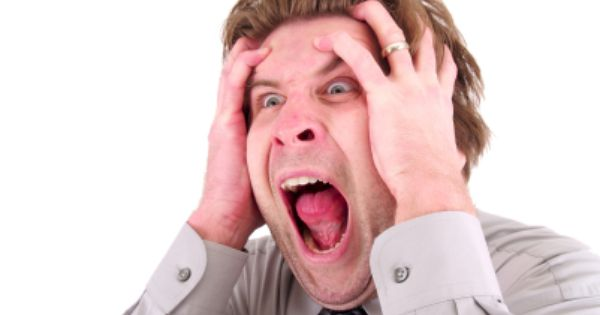 CSE 331 Spring 2022
22
Super/Subclass Coupling
Examples of tight coupling between subclass and superclass:

presence of self-calls
subclass can see which methods call which others

order of calls self-calls
subclass can see which method is called first
(distinct from the previous case)

subclass calls where rep invariant does not hold
sometimes necessary in the superclass (e.g., when mutating)
subclass can see that the state is invalid

EJ: Either design for inheritance or prohibit it (make class final)
CSE 331 Spring 2022
23
Factory objects
Let’s move the method into a separate class
so that it is part of a factory object

Advantages:
no longer risks horrifying bugs
can pass factories around at runtime
e.g., let main decide which one to use

Disadvantages:
uses bit of extra memory
debugging can be more complex when decision of which object to create is far from where it is used
CSE 331 Spring 2022
24
Factory objects/classes encapsulate factory method(s)
class BicycleFactory {
  Bicycle createBicycle() { 
   return new Bicycle(); 
  }
}
class RoadBicycleFactory extends BicycleFactory {
  Bicycle createBicycle() { 
        return new RoadBicycle(); 
   }
}
class MountainBicycleFactory extends BicycleFactory {
  Bicycle createBicycle() { 
        return new MountainBicycle();
  }
}

These are returning subtypes
CSE 331 Spring 2022
25
[Speaker Notes: Move the factory methods out of the client classes into their own class]
Using a factory object
class Race {
  BicycleFactory bfactory;
  public Race(BicycleFactory f) {
    bfactory = f;
    Bicycle bike1 = bfactory.createBicycle();
    Bicycle bike2 = bfactory.createBicycle();
    …
  }
  public Race() { this(new BicycleFactory()); }
  …
}
    

Setting up the flexibility here:
Factory object stored in a field, set by constructor
Can take the factory as a constructor-argument
But an implementation detail (?), so 0-argument constructor too
Java detail: call another constructor in same class with this
CSE 331 Spring 2022
26
[Speaker Notes: Factory object contains all the factory methods for the application]
The subclasses
class TourDeFrance extends Race {
  public TourDeFrance() { 
    super(new RoadBicycleFactory()); 
  }
}

class Cyclocross extends Race {
  public Cyclocross() { 
    super(new MountainBicycleFactory()); 
  }
}

Voila!

Just call the superclass constructor with a different factory
Race class had foresight to delegate “what to do to create a bicycle” to the factory object, making it more reusable
CSE 331 Spring 2022
27
Separate control over bicycles and races
class TourDeFrance extends Race {
    public TourDeFrance() { 
      super(new RoadBicycleFactory()); // or this(…)
    }
    public TourDeFrance(BicycleFactory f) {
      super(f);
    }
    …
  }

By having factory-as-argument option, we can allow arbitrary mixing by client: new TourDeFrance(new TricycleFactory())

Less useful in this example: Swapping in different factory object whenever you want

Reminder: Not shown here is also using factories for creating races
CSE 331 Spring 2022
28
[Speaker Notes: Instead of having each constructor create its own factory object, pass it as a parameter.  Then no specialized code in the different races, just need to create the right factory object when we initialize the race object.]
Builder
Builder: object with methods to describe object and then create it
fits especially well with immutable classes when clients want to add data a bit at a time
(mutable Builder creates immutable object)

Example 1: StringBuilder
  StringBuilder buf = new StringBuilder();
  buf.append(“Total distance: ”);
  buf.append(dist);
  buf.append(“ meters”);
  return buf.toString();
CSE 331 Spring 2022
29
Builder
Builder: object with methods to describe object and then create it
fits especially well with immutable classes when clients want to add data a bit at a time
(mutable Builder creates immutable object)

Example 2: Graph.Builder
addNode, addEdge, and createGraph methods
(static inner class Builder can use private constructors)
containsNode etc. may not need to be especially fast
CSE 331 Spring 2022
30
Enforcing Constraints with Types
These examples use the type system to enforce constraints

Constraint is that some methods should not be called until after the “finish” method has been called
solve by splitting type into two parts
Builder part has everything that can be called before “finish”
normal object has everything that can be called after “finish”

This approach can be used with other types of constraints
Instead of asking clients to remember not to violate them,see if you can use type system to enforce them
use tools rather than just reasoning

(This can be done in a general manner, but it’s way out of scope for this class.)
CSE 331 Spring 2022
31
Builder Idioms
Builder classes are often written like this:

class FooBuilder {
  public FooBuilder setX(int x) {
    this.x = x;
    return this;
  }
  public Foo build() { ... }
}

so that you can use them like this:

Foo f = new FooBuilder().setX(1).setY(2).build();
CSE 331 Spring 2022
32
Methods with Many Arguments
Builders useful for cleaning up methods with too many arguments
recall the problem that clients can easily mix up argument order

E.g., turn this

myMethod(x, y, true, false, true);

into this

myMethod(x, y, Options.create()                      .setA(true)                      .setB(false)                      .setC(true).build());

This simulates named (rather than positional) argument passing.
CSE 331 Spring 2022
33
Prototype pattern
Each object is itself a factory:
objects contain a clone method that creates a copy

Useful for objects that are created via a process
Example: java.awt.geom.AffineTransform
create by a sequence of calls to translate, scale, etc.
easiest to make a similar one by copying and changing
Example: android.graphics.Paint
Example: JavaScript classes
use prototypes so every instance doesn’t have all methods stored as fields
CSE 331 Spring 2022
34
Factories: summary
Goal: want more flexible abstractions for what class to instantiate

Factory method
call a method to create the object
method can do any computation and return any subtype
Factory object (also Builder)
Factory has factory methods for some type(s)
Builder has methods to describe object and then create it
Prototype
every object is a factory, can create more objects like itself
call clone to get a new object of same subtype as receiver
CSE 331 Spring 2022
35